A néprajz Európában
kitekintés
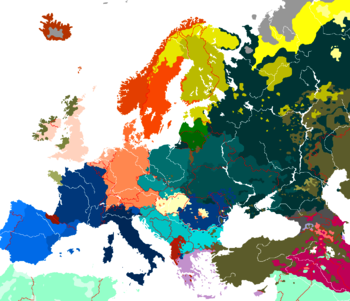 Európa általában
BAUSINGER, Herman: Népi kultúra a technika korszakában. Budapest, Osiris, 1995. (1963)
BURKE, Peter: Népi kultúra a kora újkori Európában. Budapest, Osiris, 1991. (1975)
HOFFMANN Tamás: Európai parasztok I.: A munka. Budapest, Osiris, 1998. II. Az étel és az ital. Budapest, Osiris, 2001. 
FERNÁNDEZ-ARMESTO, Felipe (1995) Európa népei. Budapest.
Vázlat
A) Témák, problémák, módszerek. 
B) Európai etnológia.
C) Szomszéd népek.
Kötelező:
DOBROWOLSKI, Kazimierz: A hagyományos paraszti kultúra. Ethnographia LXXXIII. (1972.) 1–28.
VOIGT Vilmos: Egy egyedülálló népi kultúra Európában. In: Magyar kulturális kalauz. Szerk. Bognár Antal – Szondi György. Bp. 2011. 87–110.
A) Témák, problémák, módszerek 1.
Néprajz, etnológia, antropológia
Nemzeti néprajztudományok a 20. század közepéig
angol (Fenton. A.); francia, holland, 
német (A. Bach,) , svájci (R. Weiss), osztrák
finn (I. Talve), svéd (S. Erixon), dán (S. Svenson)
lengyel (K. Moszynszky), orosz/szovjet (J. Bromlej), bulgár (H. Vakarelszki)
szerb, horvát, szlovén (V. Novak), román (Vuia, R),
spanyol (J. Dias), portugál, olasz, görög,
A) Témák, problémák, módszerek 2.
Összehasonlító (földrajz-történeti) kutatások
ház, lakás
munkaeszközök
táplálkozás
folklór szövegek
szokás, rítus, 
Kartográfia, 
európai néprajzi atlasz
A „mindennapi élet” kutatása
Történeti antropológia
Európai régiók
IMHOF, Arthur: Elveszített világok. Bp. 1992. 
LE ROY LADURIE: Montaillou, egy okszitán falu életrajza (1294-1324) Bp. 1997. Első rész: 23-190.
FENTON, Alexander: A néprajzi (etnológiai) kutatás szakaszai Nagy-Britanniában… Ethnographia 100. (1989) 52-67. 
TALVE, Ilmar: A finn népkultúra. Debrecen, 2000. 
FRYKMAN, Jonas: A mindennapi élet, mint a kutatás tárgya a svéd etnológiában. Ethnographia 100. (1989) 68-79.
THOMAS, William Isaac, - ZNANIECKI, Florian: A lengyel paraszt Amerikában. (I-VI) Budapest, 2002-2004.
B) Európai etnológia, kibontakozás
svéd javaslatok, Erixon
svéd/skandináv fejlemények, kezdeményezések: Löfgren, Frykman, Szabó M., 
Európa regionális etnológiája
német útkeresés 1960-as évek, 
hagyomány kritikája, Bausinger, 
megélt és mindennapi történelem
intézményesülés 1970-es évek, tanszékek
Európai etnológia, irodalom
ERIXON, Sigurd: Európai etnológia. Ethnographia, LV. (1944) 1-17. 
BAUSINGER, Hermann: Az újrarajzolt nép. Budapest, 1982. /Folkloristica 7./
KASCHUBA, Wolfgang: Bevezetés az európai etnológiába. Bp. 2004.
Európai néprajzi folyóiratok
Ethnologia Europaea (angol, német nyelven)
L’Ethnologie francaise (Párizs)
Ethnologia Fennica (világnyelveken) 
Ethnologia Scandinavica (világnyelveken) 
Zeitschrift für Volkskunde (német) 
Österreiche Zeitschrift für Volkskunde (osztrák)
Helsinki, piac
Jyväskylä, piac
Jyväskylä, múzeum: szoba enteriőr
Jyväskylä, múzeum: bolt enteriőr
Jyväskylä, népviseleti bemutató
B) Szomszéd népek
nemzetiségek Magyarországon
német, szlovák, szerb, horvát, szlovén, román, ruszin, ukrán (örmény, görög): a határon túl nemzetalkotóak, önálló országban

szomszéd országok néprajzkutatása
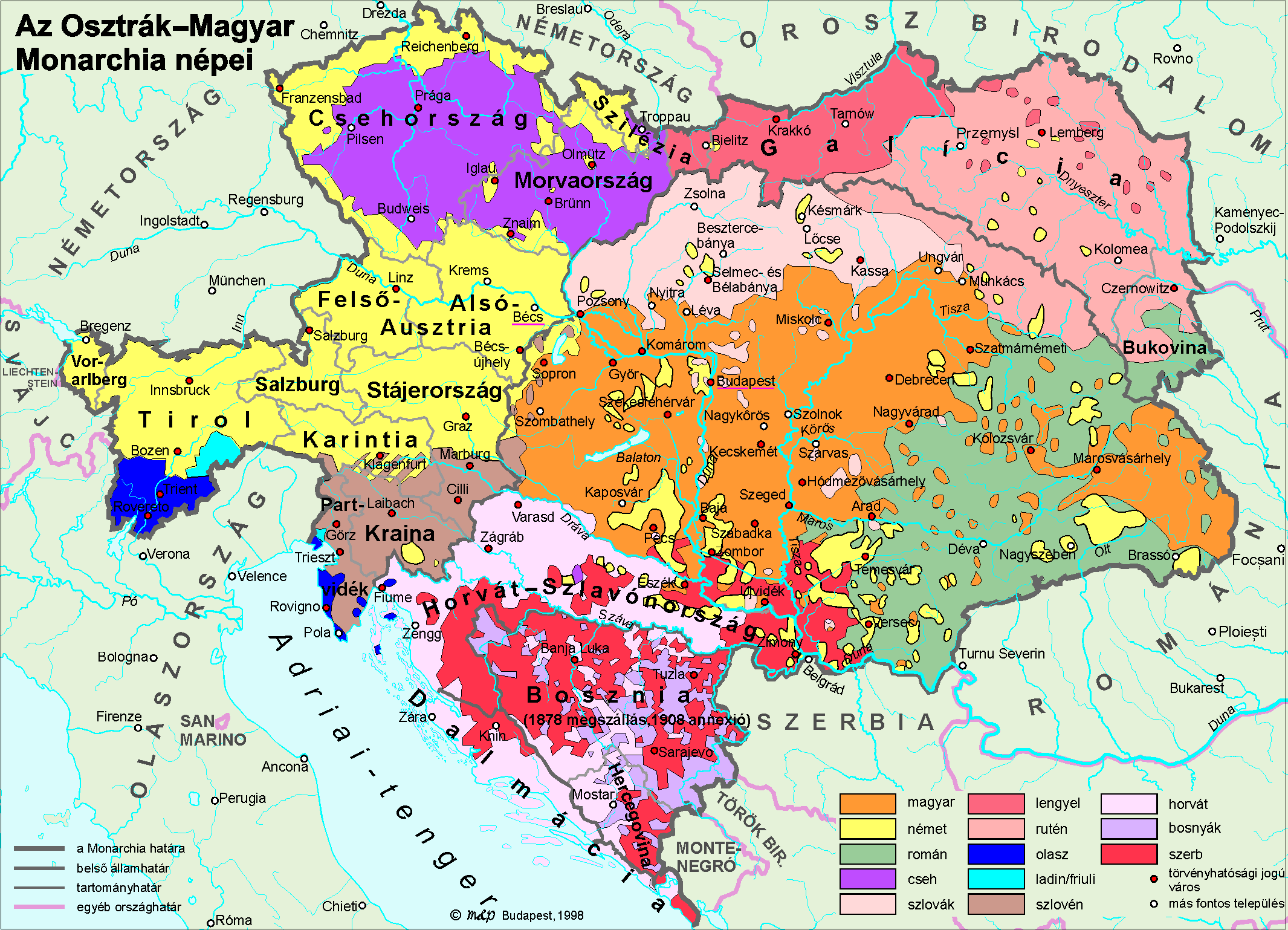 lazarus.elte.hu/hun/maps/1910/nepek.gif
Románia
Vadrózsa-pör, 1860-as évek
Kolozsvár, Szabadtéri Múzeum
Kolozsvár, Néprajzi Múzeum
Nagyszeben, Astra
Bukarest, Falumúzeum
kutatók: VUIA, Romulus, professzor, múzeumigazgatóBRĂILOIU, Constantin (1893-1953) népzenekutató
GUSTI, Dimitrie: A szociológiai monográfia. Bukarest, 1979. 
STAHL, Henri: A régi román falu és öröksége. Budapest, 1992.
Románia, fatemplom (Vaskapu)
Románia, üveg-ikon (Illés a szekéren) 	Sibiel
Románia, ház kapuja (Oltszakadát)
Románia, vándor juhnyáj (transhumance)
Románia, pásztorkaliba az esztenán
Románia, tejbemérés, Pusztatopa
Románia, fahordás bivalyfogattal
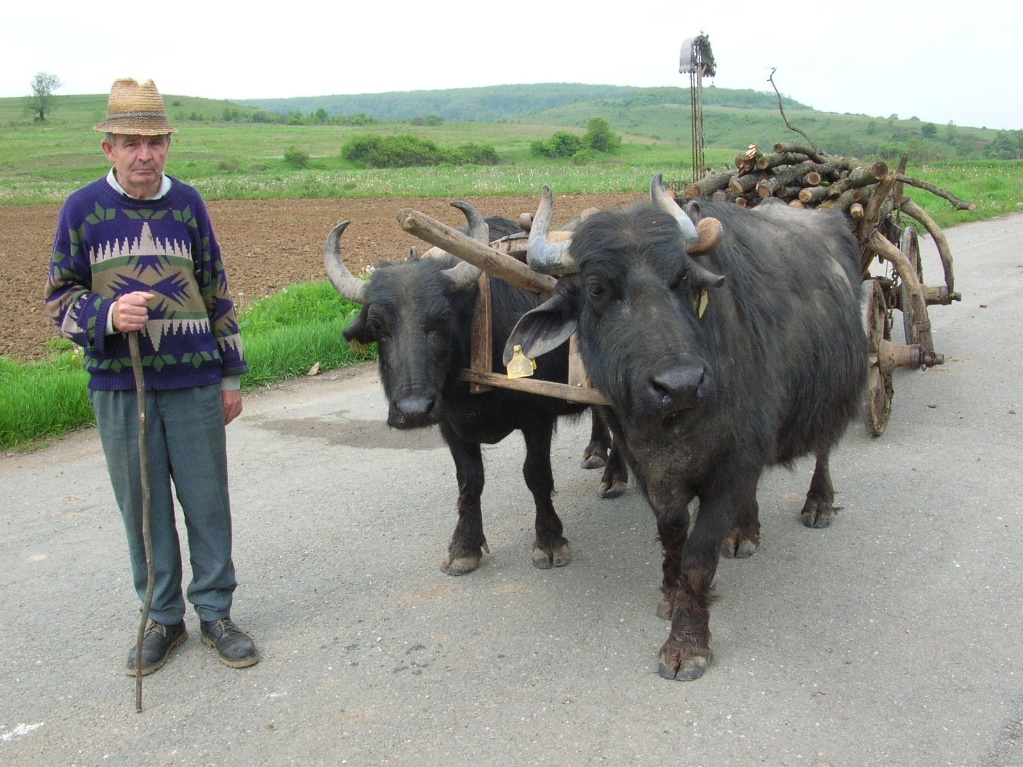 Románia, szekerező cigányok (Szilágyság)
Románia, népviseletek (Gyulafehérvár, múzeum)
Bukarest, Falumúzeum
Szlovákia
Önálló mai területén: 1993-
Mo-n nemzetiség, itt lett néppé
Katolikus, evangélikus
Telepítések 18-19. sz. Alföldre
Néprajz: nemzetépítés eszköze
Ragaszkodás hagyományokhoz, fesztiválok
Múzeumok: Pozsony; Túrócszentmárton
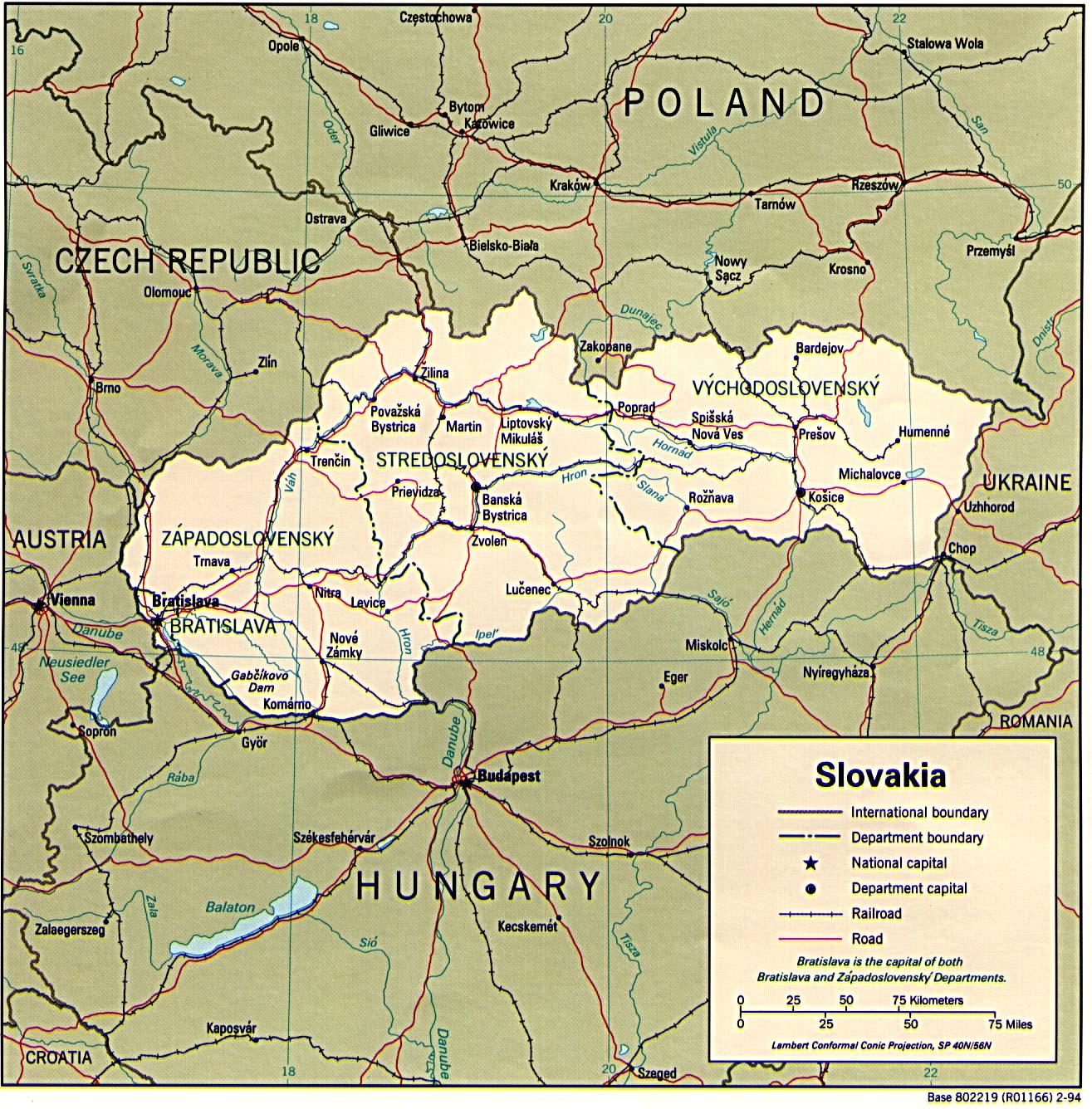 Szlovák falvak, hagyományok
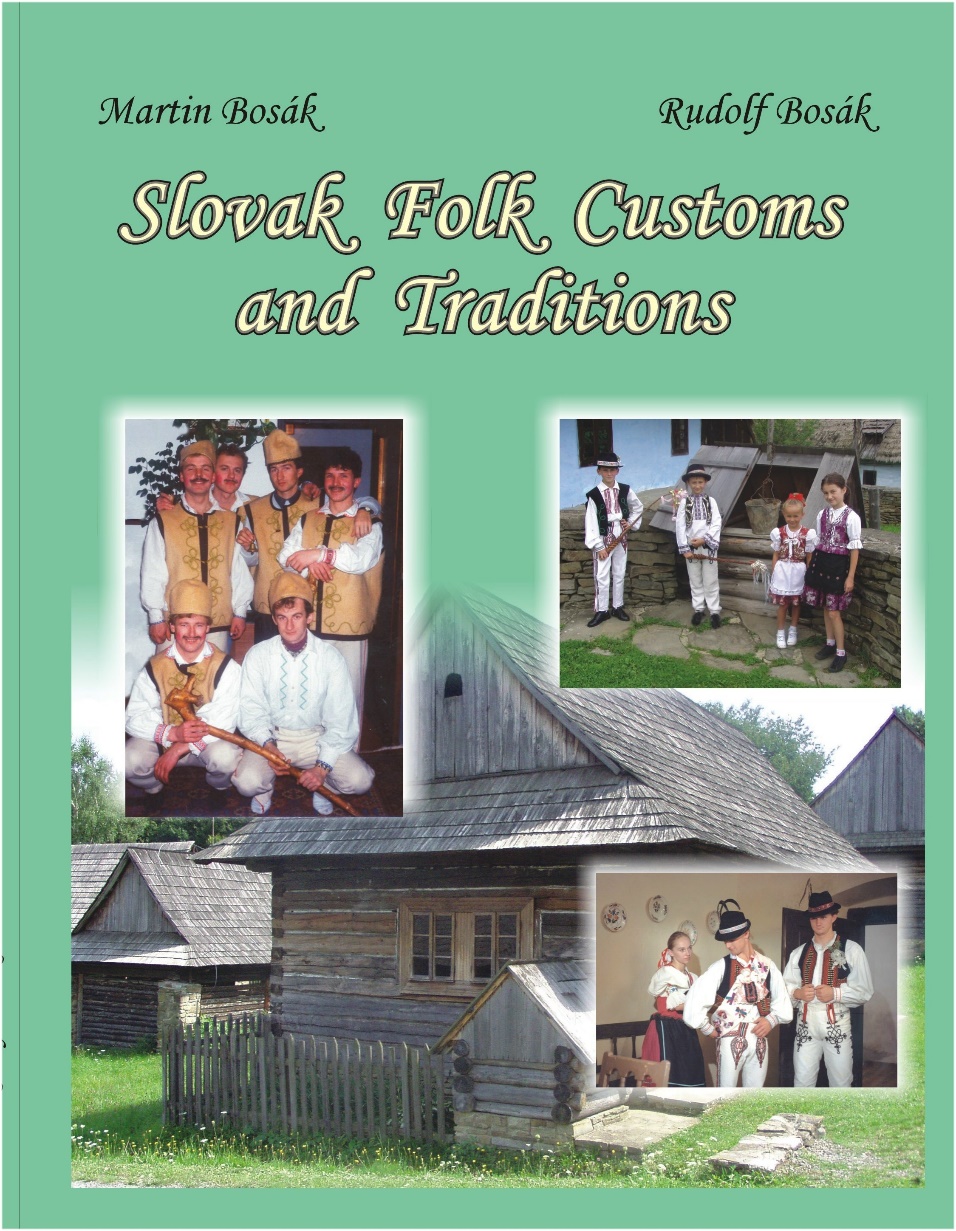 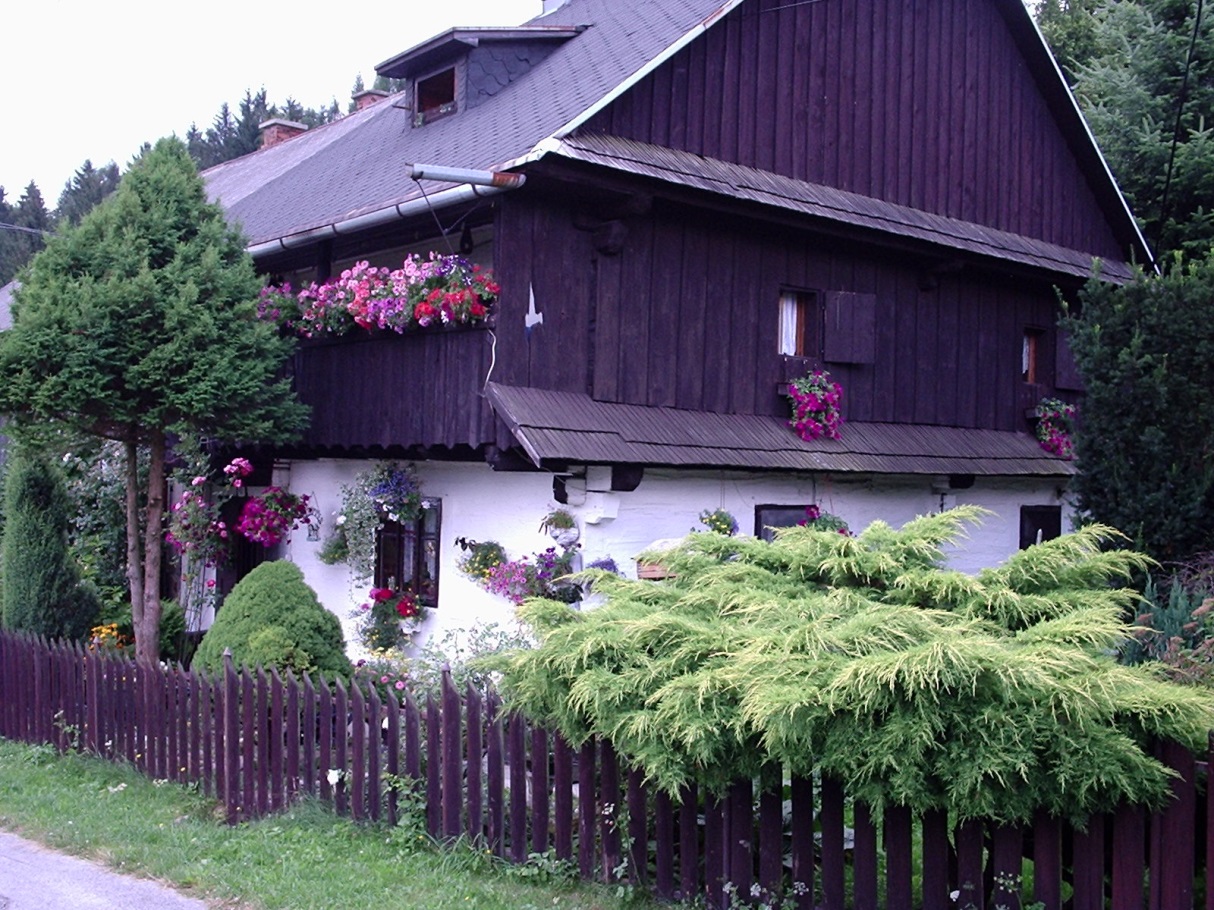 Hagyományos szlovák Mária-zarándoklat, Levoce
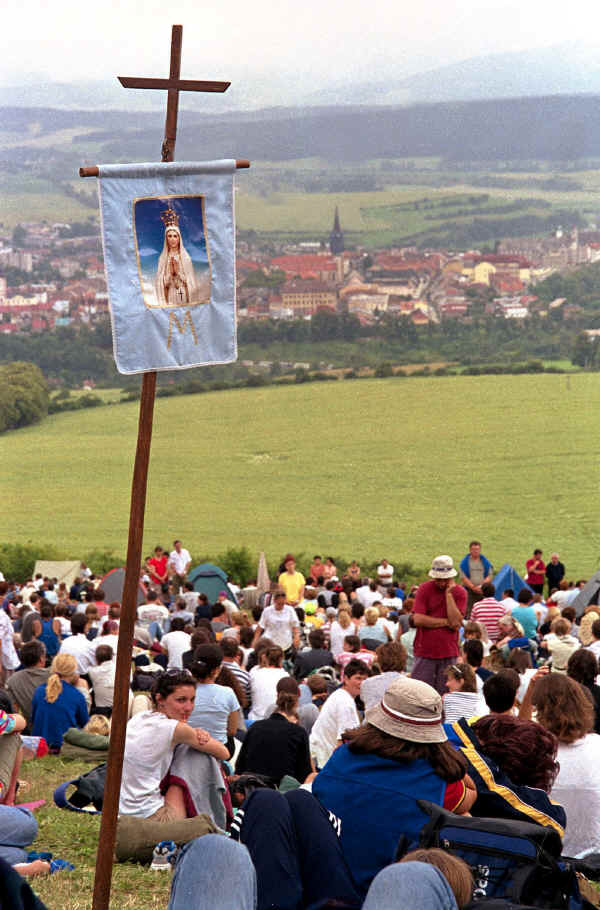